RSV immunization approaches for protecting infants
maternal immunization and monoclonal antibody strategies
January 2024
Agenda
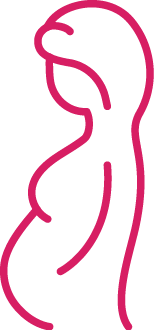 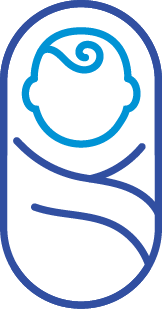 Original slide developed by the World Health Organization and PATH.  Last updated: January 2024.
[Speaker Notes: In this presentation, I will talk to you about the two flagship approaches that the global health community is pursuing to protect young infants from RSV disease – maternal immunization and long-acting monoclonal antibodies.
We’ll talk about why these approaches are important, how they work, and precedents that can be built upon to increase the chances of success.]
Why maternal immunization?
how vaccination in pregnancy works to protect infants from RSV
What is maternal immunization?
vaccination in pregnancy to protect mother, baby, or both from serious infections
Enhances protective antibodies for the mother, which naturally transfer to baby through the placenta and protect in the first critical few months after birth.
WITH vaccination
NO vaccination
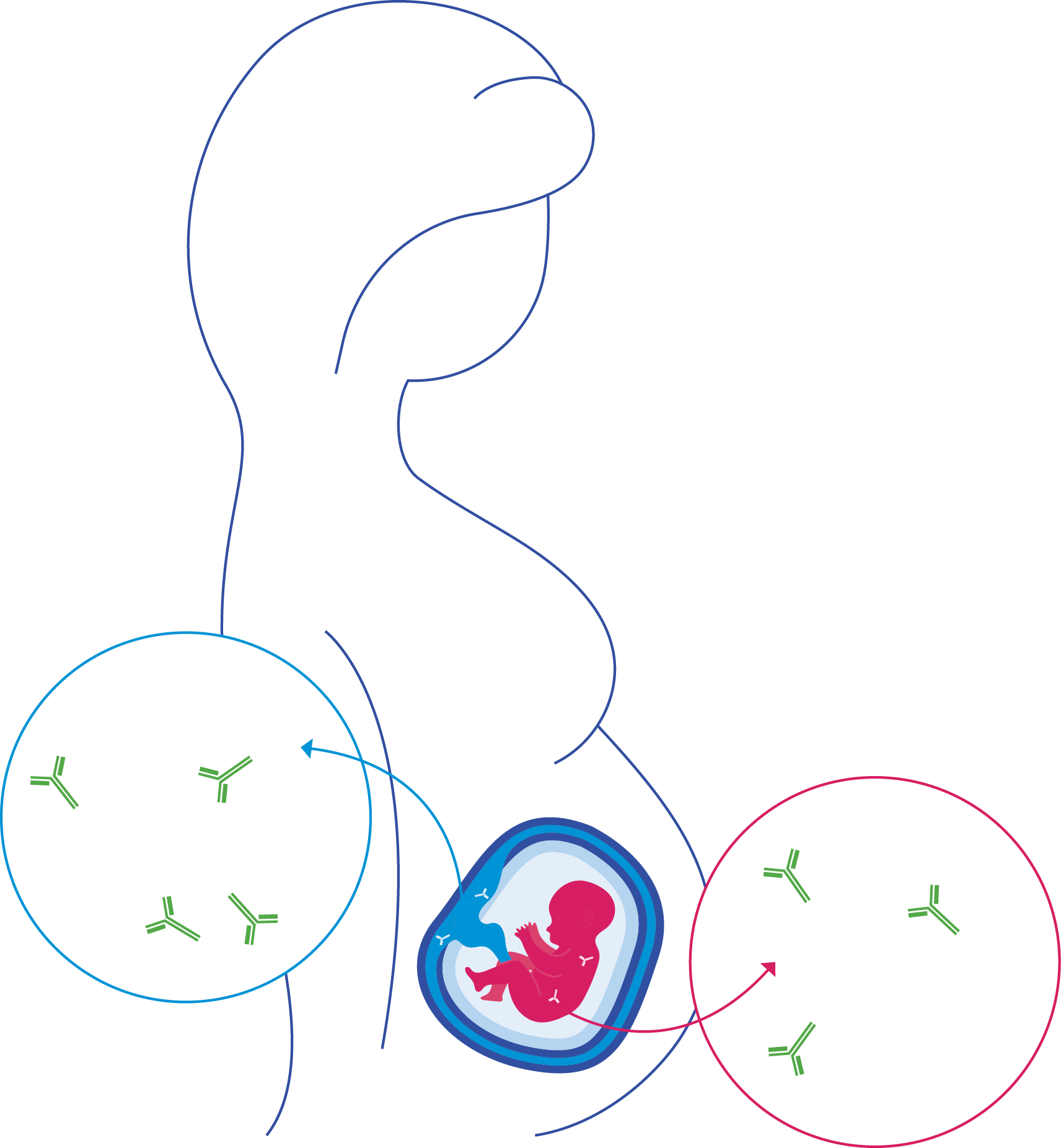 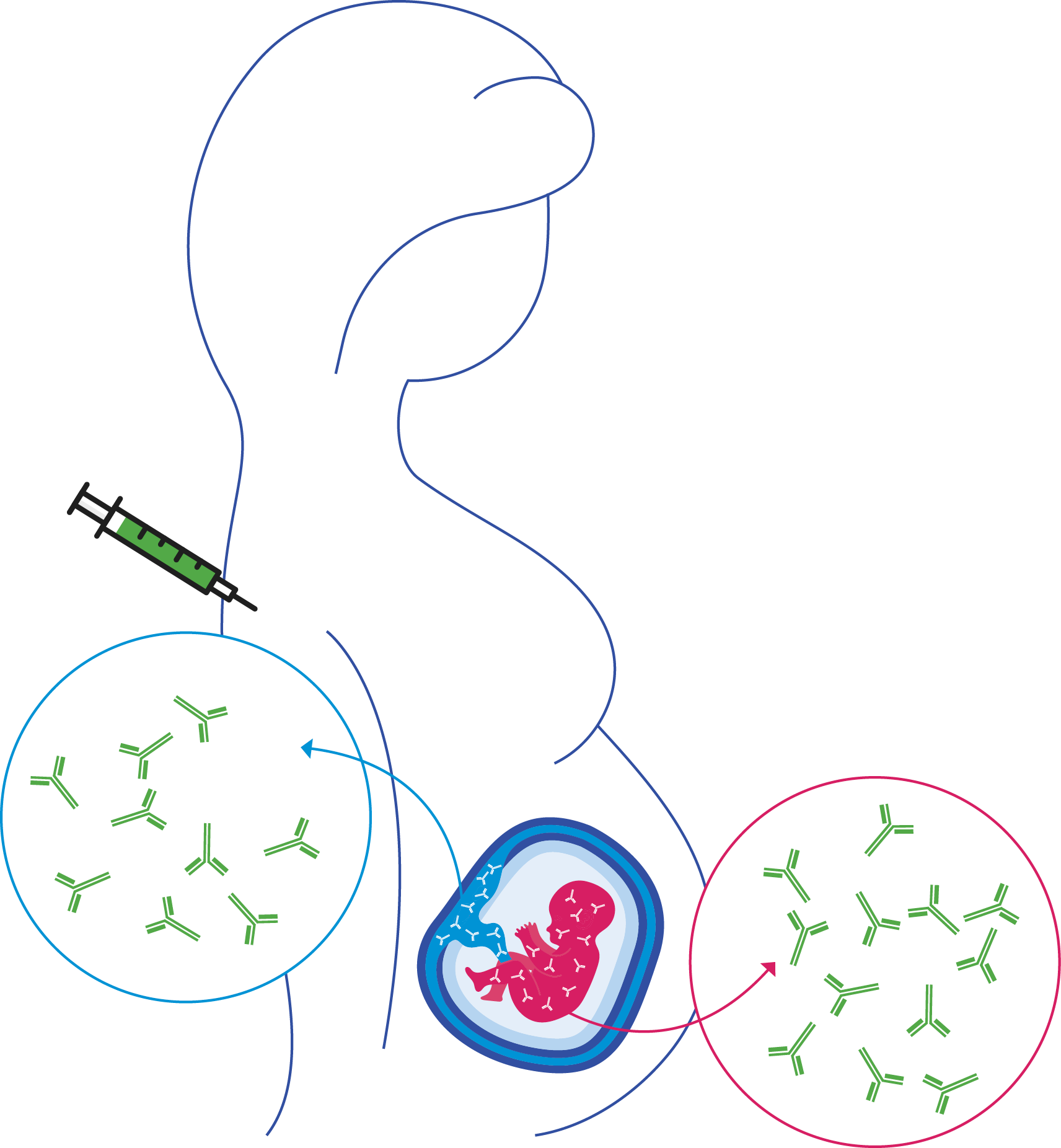 = RSV antibodies
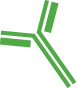 Last updated: January 2024
Original slide developed by the World Health Organization and PATH.  Last updated: January 2024.
[Speaker Notes: Maternal immunization is a way to help protect a pregnant woman, her baby, or both from serious infections.
For instance, tetanus maternal immunization is used to protect mother and baby because tetanus can cause severe outcomes for both.
In the case of RSV, however, the benefit of protection is focused on the infant because RSV can occur when babies are very young when their immune systems are immature and would have an inadequate immune response to vaccination.
The mother has been exposed to RSV many times and she has built up antibodies and can most likely fight off new infections without the need of a vaccine.
Since young infants are the ones at risk, maternal immunization is an important strategy for protecting them.
Maternal immunization is a type of active immunization for the mother, but passive immunization for the baby.
Active immunity is developed when one’s own body develops the antibodies, while passive immunity is developed when the antibodies are produced outside and then introduced into the body.
Maternal immunization works by antibodies naturally moving from mother to baby across the placenta
Maternal antibody transfer happens throughout pregnancy, but especially in the last few months and weeks of pregnancy. Maternal antibodies can also pass to baby via breastmilk.
When a mother is vaccinated, however, she makes even more antibodies to fight against a particular infection 
These extra antibodies are passed from mother to baby and give greater protection against disease in the early months of life
The antibodies passed from mother to baby gradually wane over time but provide critical protection during the first 6 months of life when babies are at greatest risk of severe disease and death from pathogens like RSV. 


For some infections, maternal immunization is a way to protect both mother and baby against diseases that put them both at risk.
For instance, maternal immunization has a great track record around the world against tetanus and in many countries against influenza—pathogens that pose high risks in pregnancy and infancy.
COVID-19 maternal immunization is recommended in many countries because the virus is a pathogen that poses increased risk of severe illness for pregnant women and complications in their newborns.
For other infections, the benefit of protection is focused on the infant. Serious infections can occur when babies are very young and their immune systems are too immature or multiple immunizations would be required to mount an adequate active immune response.
This is the case, for respiratory syncytial virus, or RSV, since over her lifetime, the mother has been exposed to RSV many times and she has built up antibodies and can most likely fight off new infections without the need of a vaccine.]
Maternal immunization is not new. We can build on experience.
EXAMPLEMaternal and neonatal tetanus (MNT) elimination
Vaccination safely used in pregnancy since the 1960s
Tetanus toxoid and tetanus-diphtheria vaccines
Maternal immunization pivotal in MNT elimination in most countries around the world
Strong WHO guidance / widespread acceptance
In low- and middle-income markets, delivered routinely or via campaigns & supplemental immunization activities
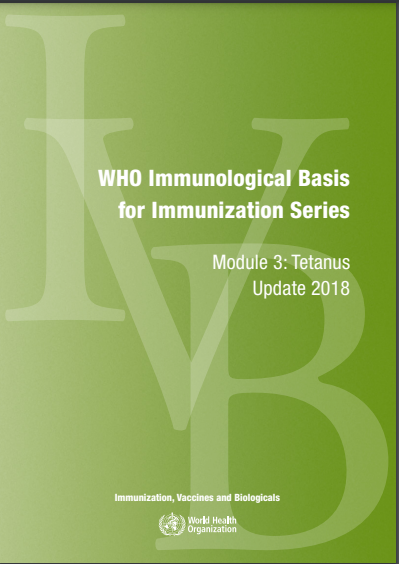 Widespread/ global use
Use in limited (mostly higher income) markets
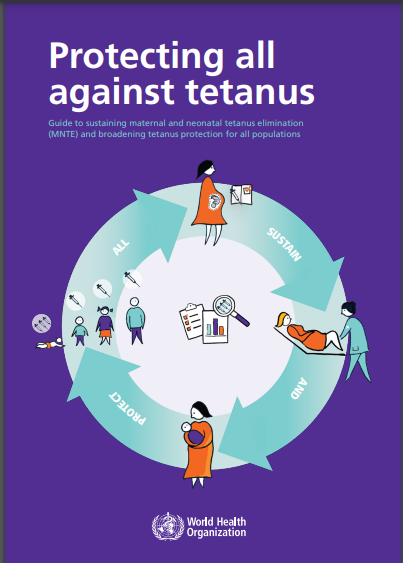 New and emerging opportunities
Original slide developed by the World Health Organization and PATH.  Last updated: January 2024.
[Speaker Notes: Maternal immunization has long been in used in many parts of the world, and in some cases worldwide. 
For instance, tetanus vaccine has been given to tens of millions of women across the globe for decades and has been very successful at preventing maternal and neonatal tetanus.
Enormous progress was made in low- and middle-income markets in this regard via the Maternal Neonatal Tetanus Elimination Program, which helped 47 countries eliminate MNT. 
We also saw some countries prioritize COVID-19 maternal immunization during the pandemic, in alignment with WHO interim recommendations.
Other vaccines, such as influenza and pertussis, are also in use, though in in fewer regions, often where economies are higher income.
Now, the first RSV maternal vaccine is licensed in Europe and the US—with first use occurring during the 2023 RSV season.
And new maternal vaccines are in the development pipeline, including against Group B Streptococcus, a common cause of neonatal sepsis.]
NO vaccination
Maternal immunization’s importance for RSV preventiona way to protect very young infants
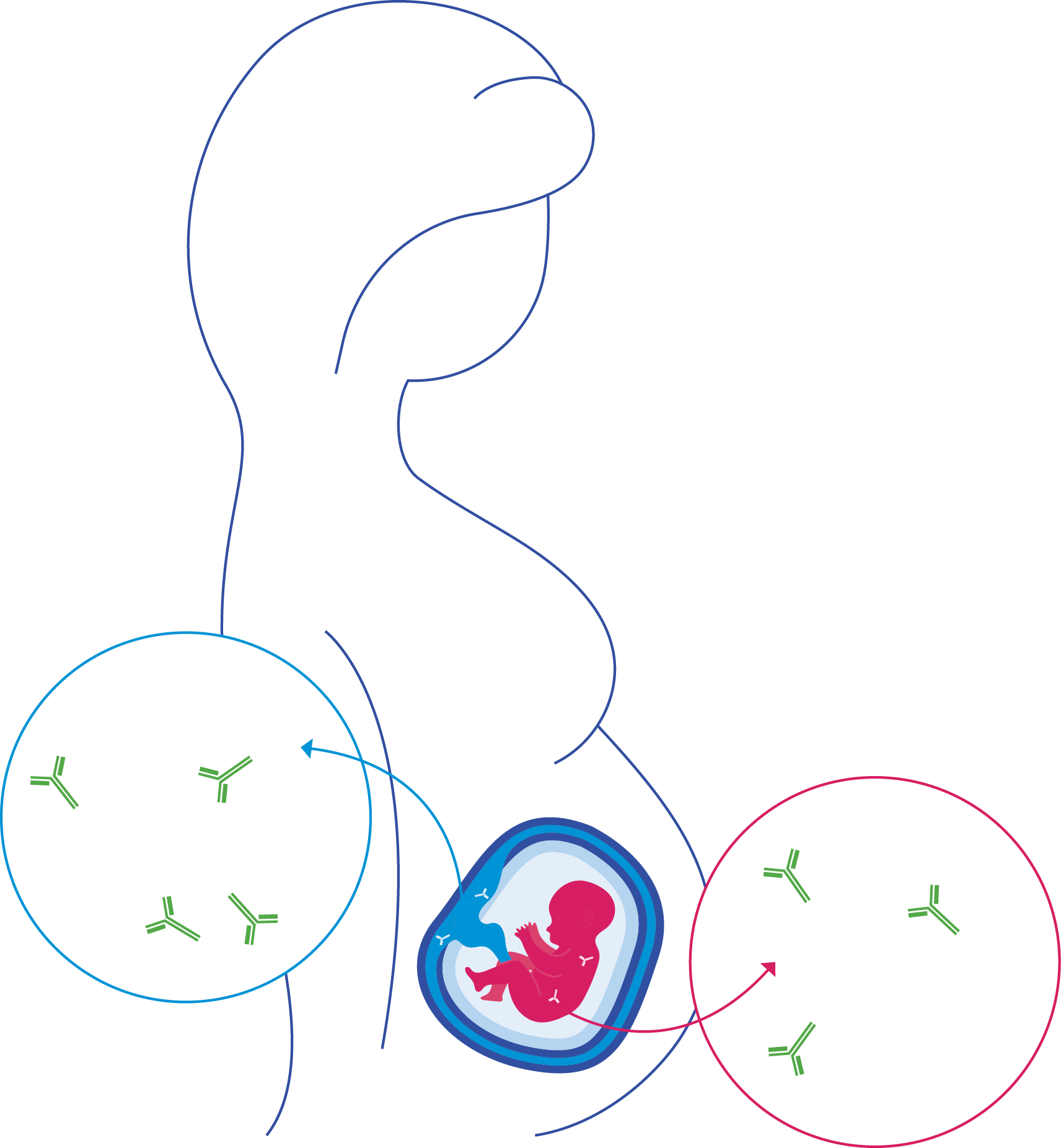 Severe RSV disease occurs when infants are very young.
Young infants rely on maternal antibody transfer for protection.
Increasing a pregnant woman’s antibodies via maternal immunization can extend the infant’s duration of protection by closing the “window of vulnerability” when
maternal antibodies wane
an infant’s immune system matures to make its own antibodies
Optimizing protection of infants requires vaccination during a key gestational age window (late-second/third trimester).
Prevention is especially important for young infants in LMICs where RSV disease burden is highest and healthcare access is often limited.
WITH vaccination
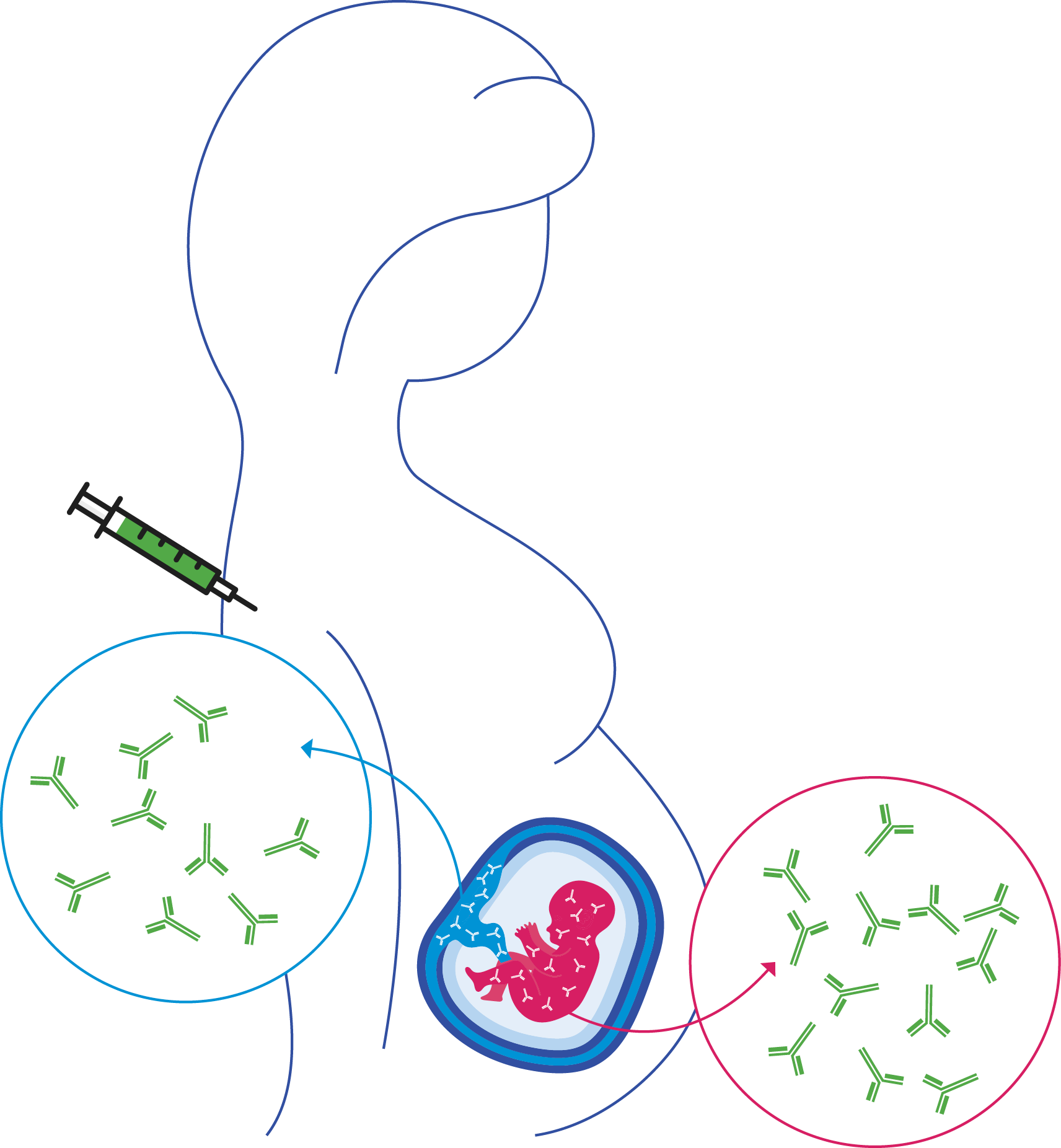 = RSV antibodies
Original slide developed by the World Health Organization and PATH.  Last updated: January 2024.
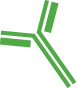 [Speaker Notes: It seems fairly obvious why disease prevention is important for very young infants. This population is amongst the most vulnerable to certain infections—and RSV is one.
Because newborns have immature immune systems, for protection, they rely on the transfer of maternal antibodies against infectious agents that the mother has been exposed to over her lifetime.
In the top figure, we see in the figure in BLUE, the Ab levels in the mother. If not exposed to the pathogen, remain constant during pregnancy, just above a threshold level needed for protection.
In the same figure, the RED line indicates the levels of maternal Ab transferred to the fetus during each pregnancy trimester, culminating in a peak right around birth, offering protection to the baby when it is born.
However, note that the level of maternal Ab in the newborn drops off quickly after just a few of weeks of life, which can be below the level of threshold of protection, leaving the young infant vulnerable to infectious diseases. This opens up what is called a “window of vulnerability” in the infant, in which the level of maternal Ab is below the threshold needed for protection, but the infant’s own immune system not yet mature enough to fend off pathogens or respond effectively to most vaccines.
Without a preventive intervention, the infant remains extremely vulnerable, particularly in low- and middle-income countries, where disease burdens are highest and health coverage is often limited
In the second graphic, you can see how maternal immunization acts to enhance the maternal antibodies in both the mother which then are transferred to baby. Because their levels are higher, they last longer; this in turn, shortens the window of vulnerability in the infant.
To maximize antibody transfer for RSV, the vaccine needs to be given in late 2nd or 3rd trimester.]
Maternal immunization is evolving, with new considerations
DEVELOPMENT
TIMING
ACCEPTANCE
DELIVERY
Original slide developed by the World Health Organization and PATH.  Last updated: January 2024.
[Speaker Notes: Historically, vaccines used for maternal immunization have been licensed for other indications that are then later used in pregnancy.
Now, new vaccines are being licensed and are in development designed and indicated specifically for use in pregnancy.
In fact, Pfizer’s RSV maternal vaccine is the first vaccine specifically indicated for use in pregnancy ever to be licensed. 
This new era of specifically indicated maternal vaccines is exciting in terms of vaccine equity because these tools  are being tailored to meet needs of pregnant women and their newborns, two traditionally underserved populations when it comes to disease prevention. 
What’s important to understand is that some of these new vaccines also come with new needs that must be accounted for.
While tetanus elimination is often credited with laying the foundation for other vaccines targeting pregnant women, for instance, there are some nuances to the tetanus story that are not completely transferrable to other existing and upcoming maternal vaccines. 
For one, the new maternal RSV vaccine is recommended to be given during a certain time window in pregnancy as opposed to tetanus, which can be given throughout pregnancy. 
RSV occurs seasonally in many areas of the world, which will influence when immunization is needed. 
Campaigns and other supplemental immunization activities used for delivering tetanus vaccine in pregnancy, especially in low- and middle-income markets, are unlikely to be sufficient for some of the new and emerging maternal vaccines, including RSV. 
Antenatal care and Expanded Program on Immunization programs may need to coordinate in new ways to ensure pregnant women are systematically reached at the right times.]
Immunization with long-acting mAbs
how antibodies given at birth to protect infants against RSV disease
What are mAbs?antibodies manufactured in a laboratory that can neutralize a pathogen
How they work
Mimic natural antibodies that immune systems produce
Prevent disease by attaching to harmful pathogens, helping to kill them
They can protect infants when given soon after birth
Provide protective antibodies at a critical time when a newborn’s immune system is still too immature to respond to vaccines
mAbs mimic human antibodies but are created in labs and tailored to a specific pathogen
Like human antibodies, mAbs attach to harmful pathogens, alerting the immune system to a threat
This immune response helps to neutralize the threat and overcome illness
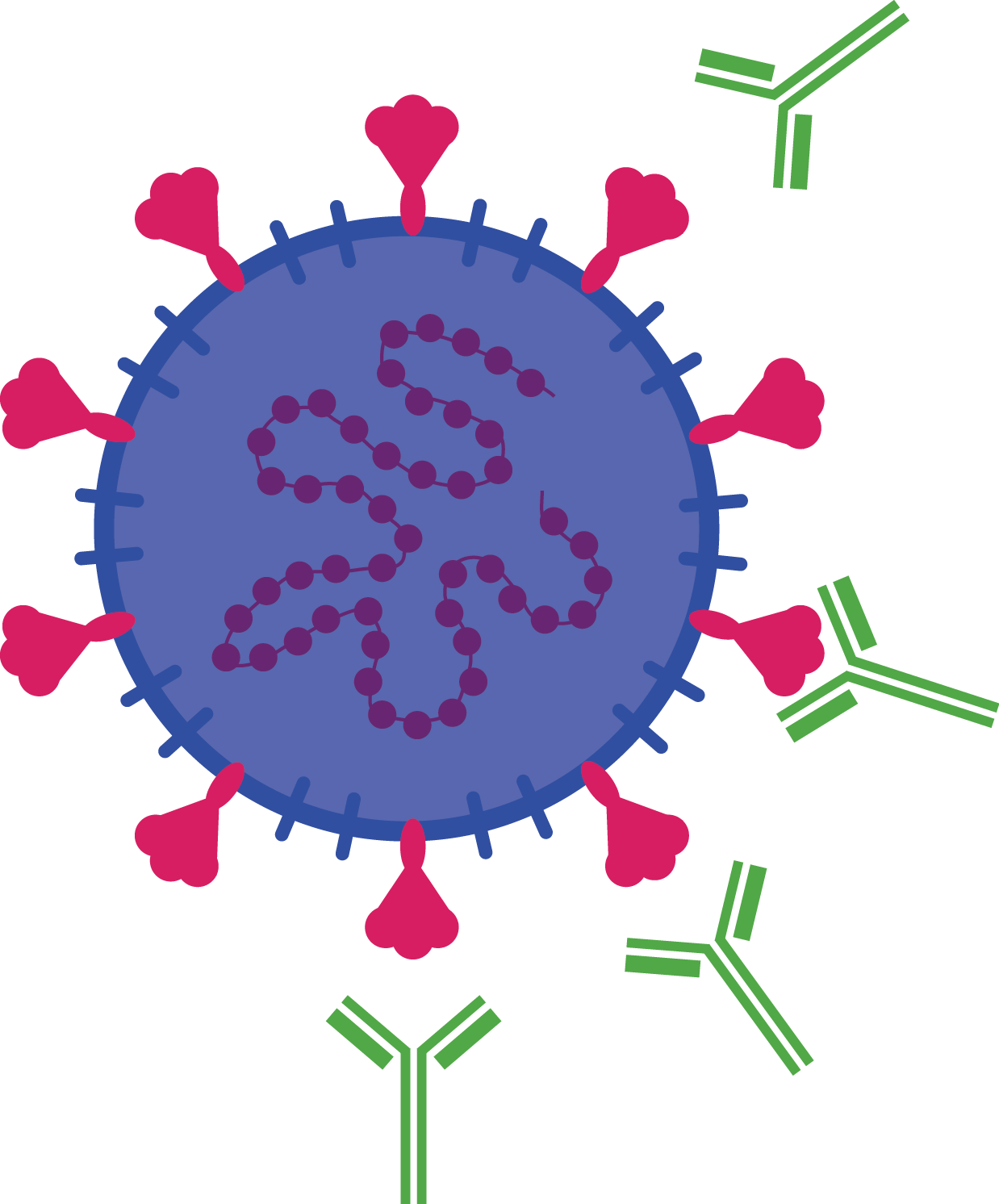 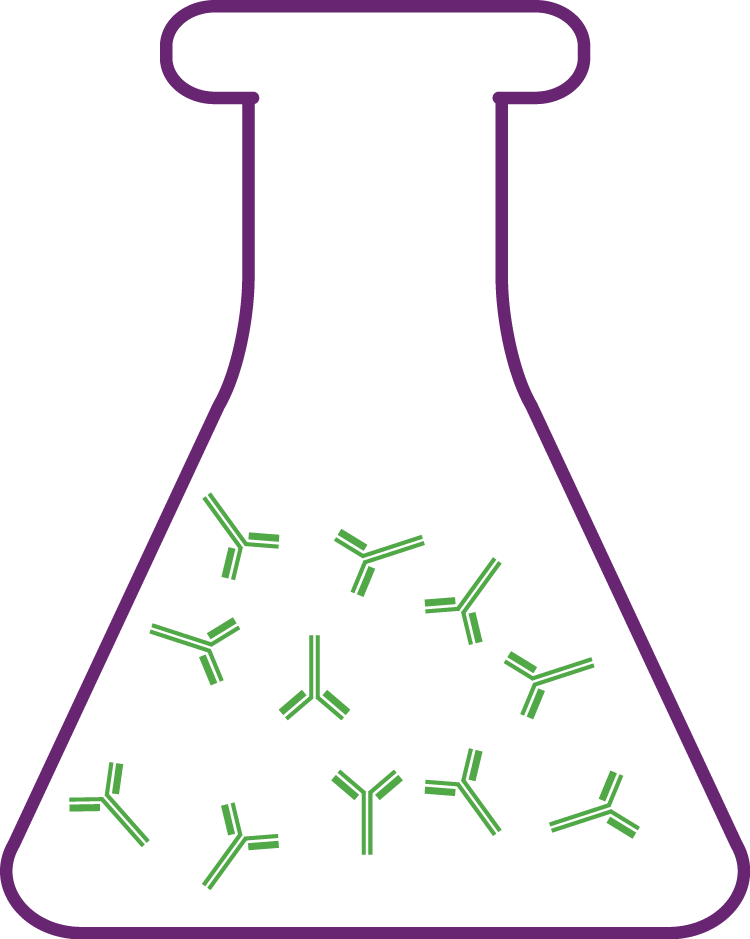 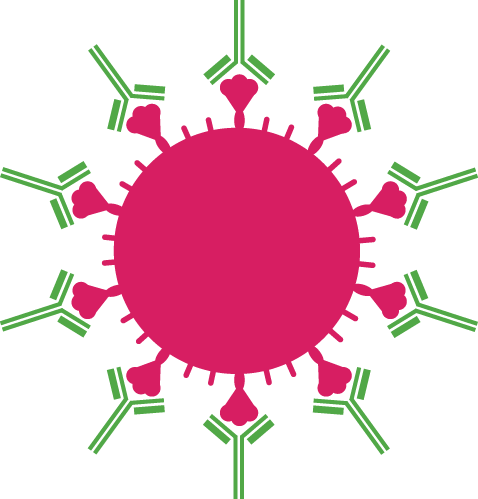 Original slide developed by the World Health Organization and PATH.  Last updated: January 2024.
[Speaker Notes: Mimicking the natural antibodies that our immune systems produce, monoclonal antibodies, or mAbs, are proteins specifically engineered in laboratories to a fend off a targeted disease or infection. 
Like antibodies our own bodies make, they work by attaching themselves to harmful pathogens and antigens and alerting the immune system to the threat, helping to kill the foreign invader and preventing illness.

Sometimes infections occur when babies are very young, before a vaccine given to a baby would have a chance to work or its immune system is too immature to mount a sufficient or safe immune response.
mAbs provide the antibodies needed without the baby’s immune system needing to generate antibodies of its own]
mAbs are not new, but using them is new territory for most countries
Spotlight on licensed RSV mAbs
Palivizumab has been in use since 1998 in high-income markets for at-risk infants and toddlers.
For limited use in at-risk infants and toddlers.
Effective, but short acting and requires frequent dosing– at least monthly (up to 5 doses) during RSV season.
Cost and impractical dosing schedule limits use in low- and middle-income markets.
Nirsevimab (NEW) licensed 2022/2023 in Europe and US.
For broad-scale use in young infants and children.
Long-acting and delivered in one dose soon after birth to protect baby for at least 5 months.
Market shaping needed for low- and middle-income access.
Other long-acting RSV mAbs are in development with low- and middle-income markets in mind.
EXISTING
RSV
Certain cancers
COVID-19
Rabies
IN DEVELOPMENT
Malaria
Ebola
HIV
Next-generation RSV
Original slide developed by the World Health Organization and PATH.  Last updated: January 2024.
[Speaker Notes: mAbs have been in development since the 1970s; the first licensed was used to prevent kidney transplant rejection. They have also been used to fight certain cancers—mostly in high-income markets.
mAbs have also been used as treatments to some infections and diseases, such as COVID-19 and Ebola and are being pursued for the prevention of other infections, such as malaria. 
For RSV, two mAbs are currently licensed to prevent disease, both of which are currently only available in high-income markets.
A mAb called palivizumab gained licensure in 1998.
It is effective at preventing serious lower-respiratory tract disease leading to hospitalization for at-risk infants and toddlers but is short-acting and requires frequent dosing.
In fact, it requires up to five doses of this mAb to obtain the desired protection—an expensive and impractical prospect for most countries.
As such, palivizumab has only been available in high-income markets.

A new, longer-acting mAb called nirsevimab by AstraZeneca/Sanofi Pasteur is now licensed in Europe and the US
It is longer-acting than palivizumab and can be given in one dose soon after birth, enabling early protection and easier administration.
It’s indicated to prevent lower respiratory tract disease young infants and children.
As things stand now, nirsevimab would require marketing shaping efforts for the product to be made available in non-wealthy countries.
Even so, it has set the stage for long-acting mAbs to become the wave of the future in RSV prevention
In fact, other long-acting mAbs are in the development pipeline for RSV that could be affordable and accessible for low- and middle-income markets if successful.]
Many countries already deliver vaccines at birthmAb delivery could be at the same time
EXAMPLE 
Hepatitis B birth-dose vaccine coverage by WHO region (2020-2022)
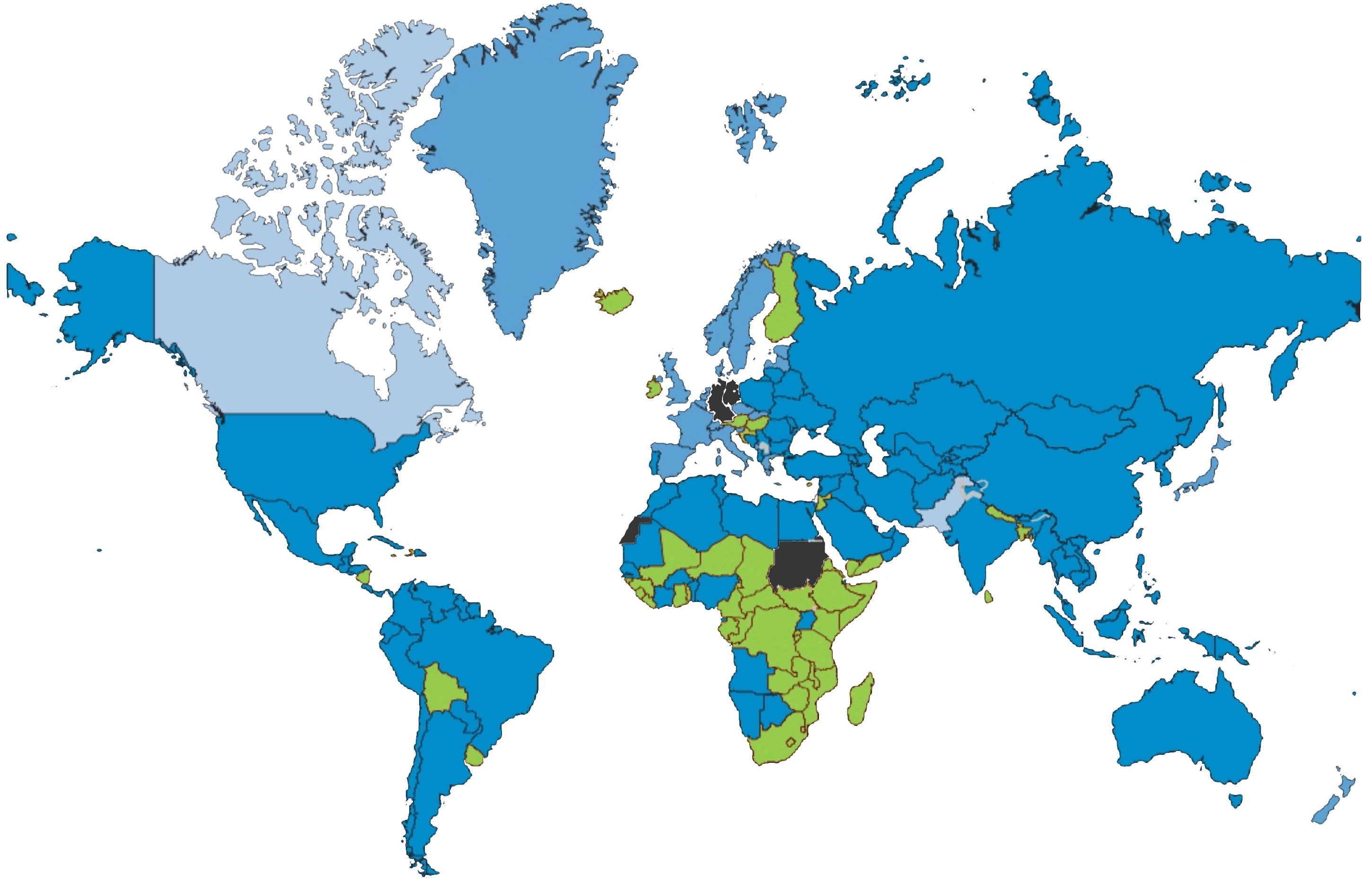 Widely used vaccines given to neonates at birth include:
hepatitis B
oral polio virus (OPV)
bacille Calmette-Guerin (BCG)
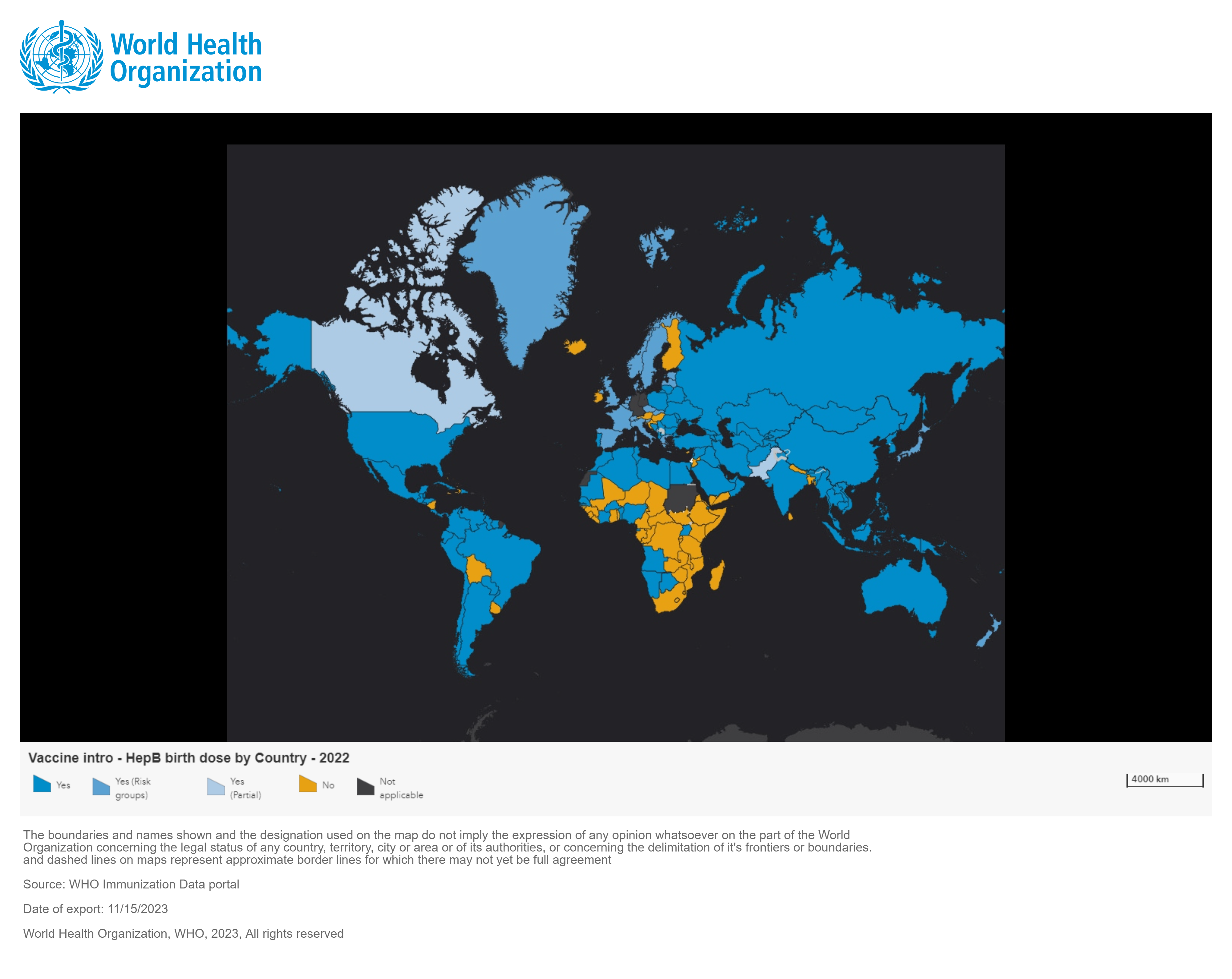 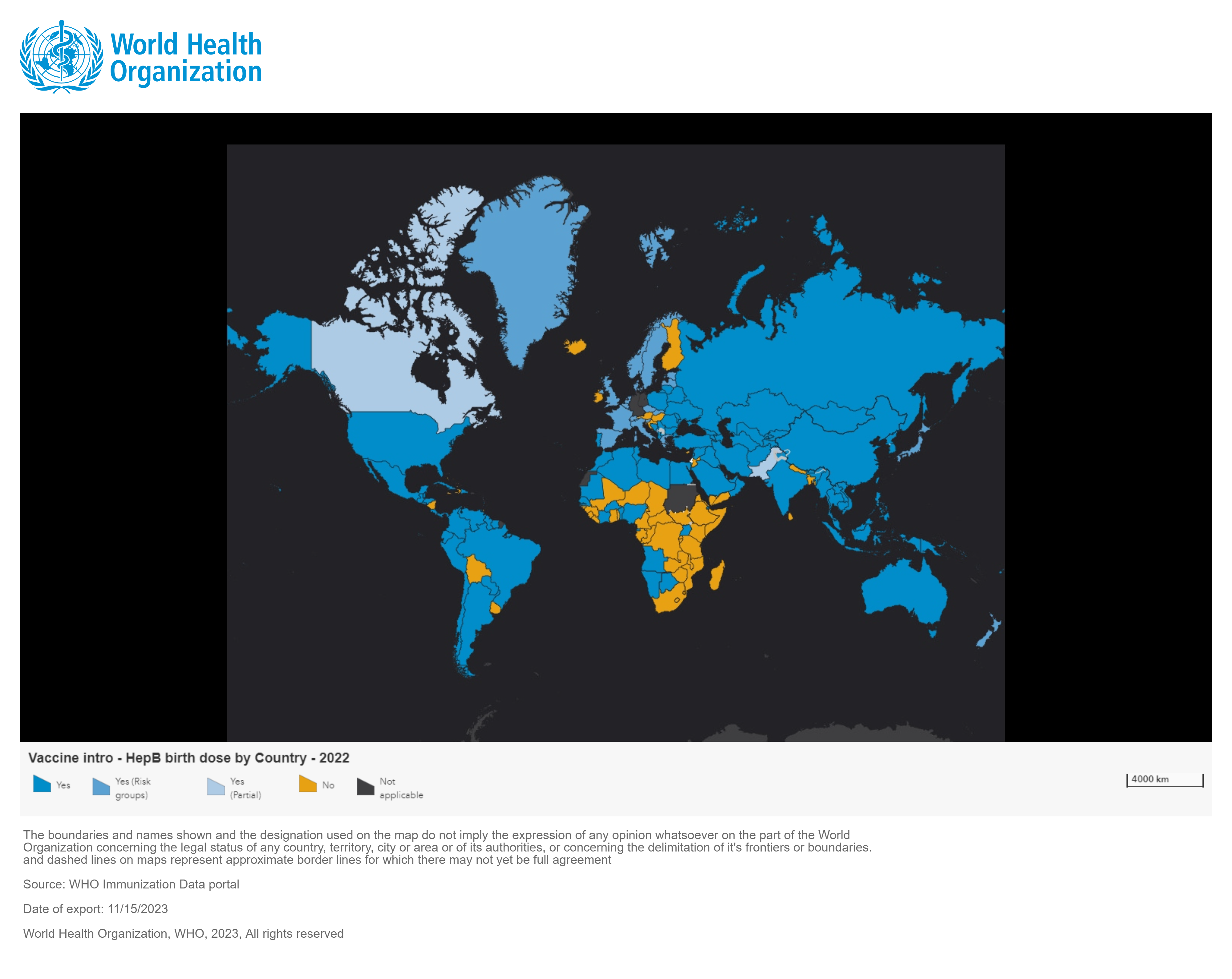 Original slide developed by the World Health Organization and PATH.  Last updated: January 2024.
[Speaker Notes: mAbs need to be given at birth, or soon thereafter. Many countries already provide birth doses vaccines like BCG and Hepatitis B to young infants, so adding an intervention at this timepoint would not be new.
However, as the map here indicates, there are gaps in coverage of current birth dose vaccines, such as Hepatitis B. Reaching those hard-to-reach individuals, as well as nuances to the forthcoming products themselves, requires more work. 

Map derived from: https://immunizationdata.who.int/pages/vaccine-intro-by-antigen/hepb_bd.html?ISO_3_CODE=&YEAR=]
mAbs introduce new considerations for birth-dose vaccination
MARKET
TECHNOLOGY
ACCEPTANCE
DELIVERY
Original slide developed by the World Health Organization and PATH.  Last updated: January 2024.
[Speaker Notes: Any new product comes with new considerations. 
The world is used to delivering vaccines like BCG and Hepatitis B at birth, so those systems are already in place and, for the most part, work well.
These vaccines are widely used and accepted and are based on traditional technologies that people are used to.
The new long-acting mAbs, though given at birth or soon thereafter, bring with them a need for evolution.
Overall, these technologies are a wave of the future for disease prevention, but will require market shaping to ensure equitable pricing and access. 
They can leverage existing systems widely established in most countries for delivering current birth-dose vaccines.
These are new technologies targeted for routine administration at birth, however, so introduction may require new regulatory and policy territory for some countries. 
With new technologies and added jabs also come considerations related to time and capacity of health workers to administer the mAb and issues of acceptability, both within communities and among health workers.]